Crane
(These are professional Crane Operators - 
Do not try this at home)
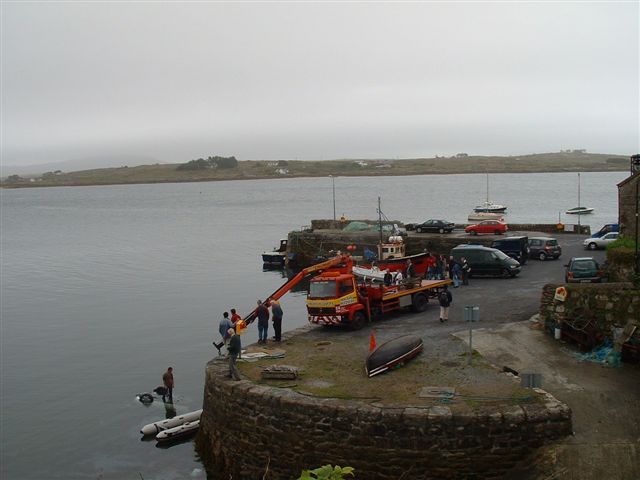 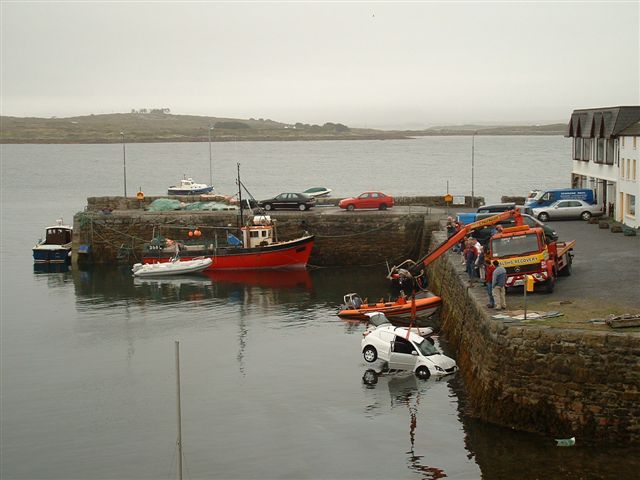 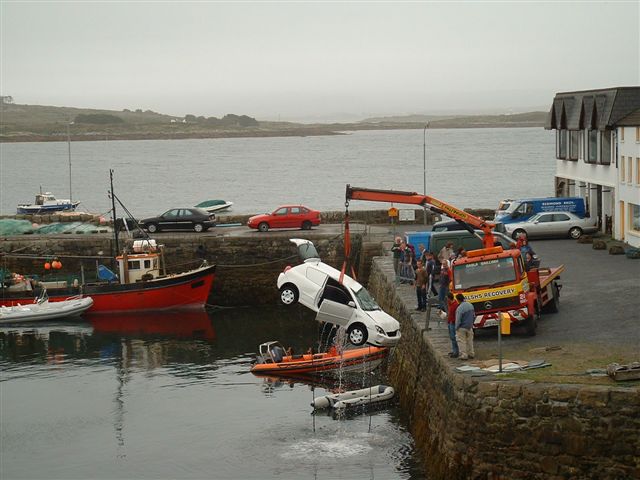 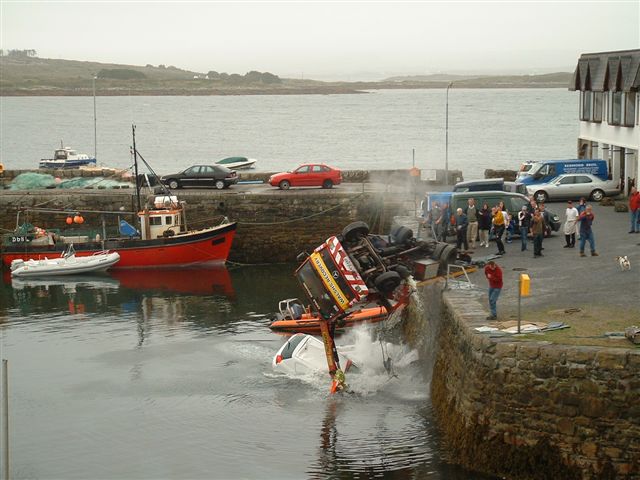 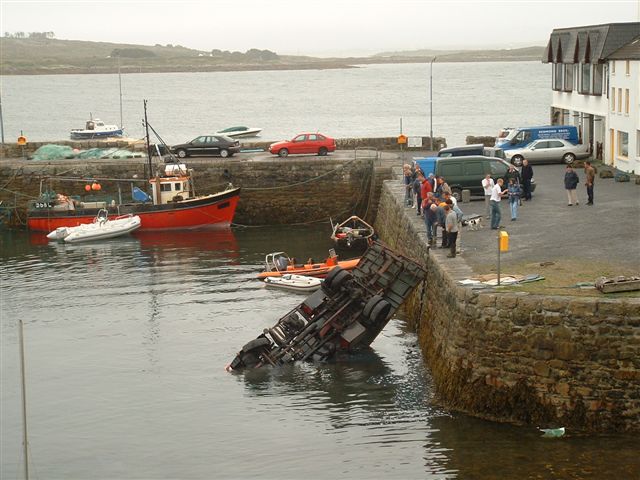 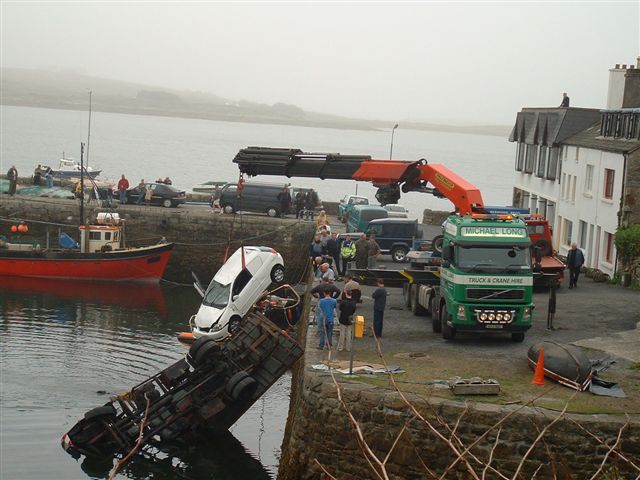 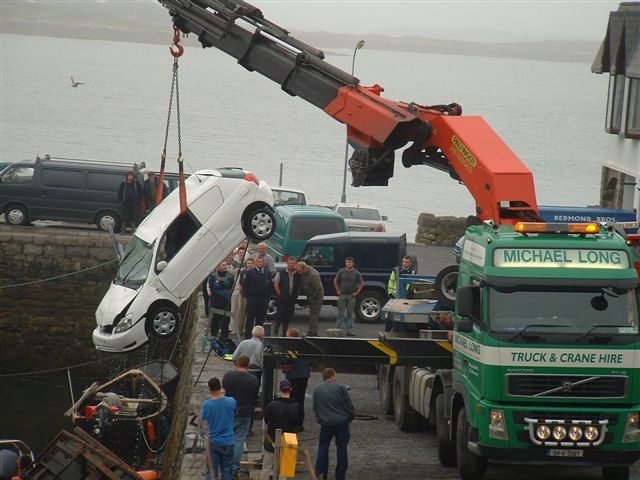 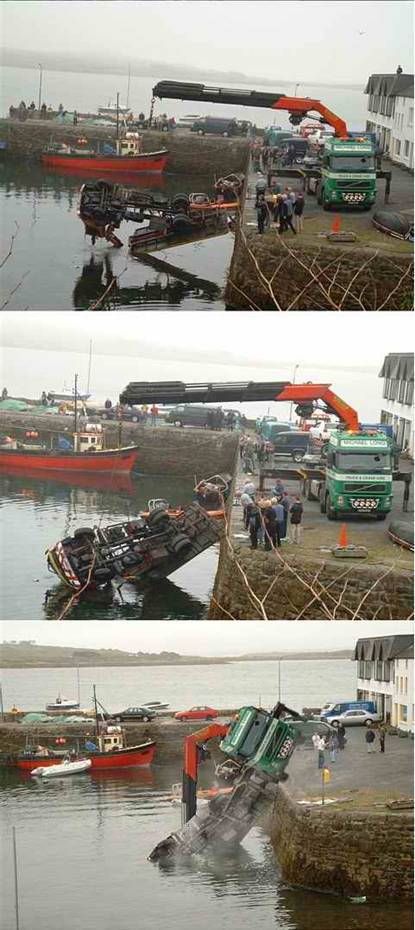 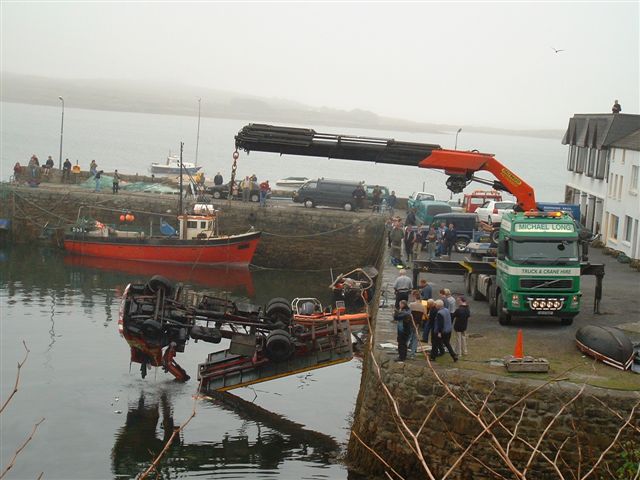 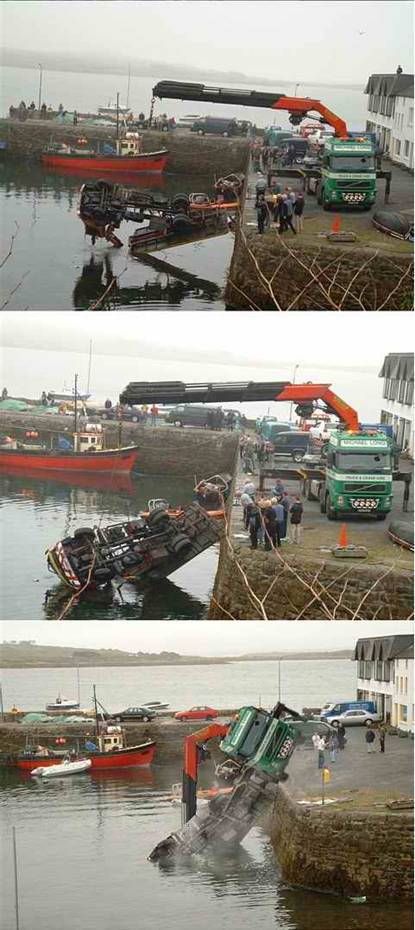